Технология организации групповой работыв начальной школе
Умение учиться – это новообразование, которое, в первую  очередь, связано с освоением формы учебного сотрудничества
Г.А. Цукерман
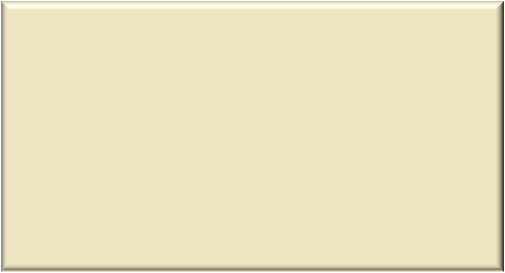 активное включение каждого ученика в процесс усвоения учебного материала
Цель групповой работы
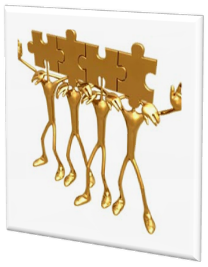 Задачи групповой работы
1.
Активизация познавательной деятельности
Развитие навыков самостоятельной учебной деятельности
2.
3.
Развитие умений успешного общения
Совершенствование межличностных отношений в классе
4.
Плюсы и минусы групповой работы
Плюсы
Минусы
Повышается учебная и познавательная мотивация
Снижается уровень тревожности учащихся
В группе выше обучаемость, эффективность усвоения и актуализации знаний.
Улучшается психологический климат в классе
Групповой работе надо сначала научить
Организация групповой работы требует от учителя особых умений, усилий
Некоторые ученики могут пользоваться результатами труда более сильных одноклассников
Для некоторых детей разделение на группы – процесс болезненный
Принципы групповой работы
Варианты комплектования групп
Виды групповой работы
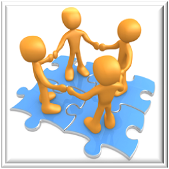 Виды групповой работы
Мозговой штурм
Виды   групповой   работы
Игра «Продолжи»
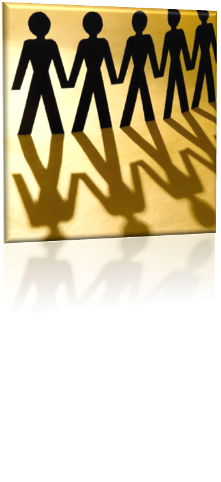 Игра основана на выполнении  различных заданий группой по цепочке.
Виды    групповой   работы
Охота за сокровищами
Виды     групповой   работы
Снежный ком
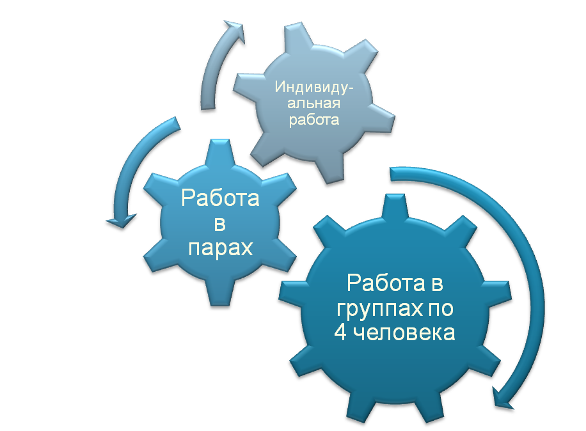 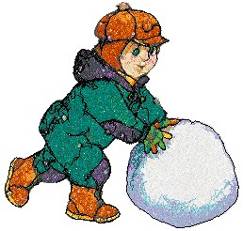 Виды   групповой   работы
Пазлы
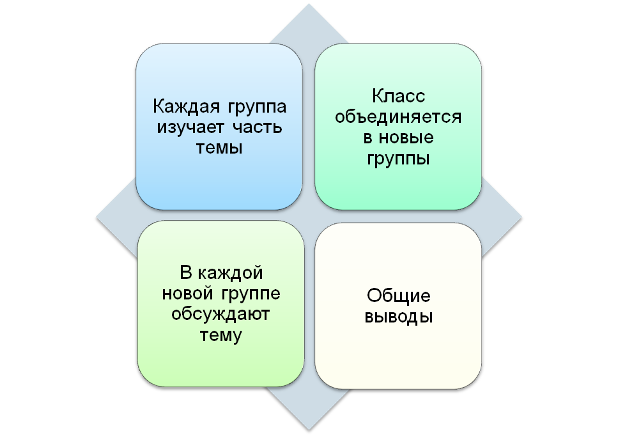 Виды групповой работы
Прием «Зигзаг»
Поведение учителя во время групповой работы
Принципы   выбора   заданий для   групповой работы
Правила    совместной   работы
Критерии  эффективности  групповой  работы
Учителю на заметку
нельзя принуждать к общей работе детей, которые не хотят вместе работать
следует разрешить отсесть в другое место ученику, который хочет работать один
групповая работа должна занимать не более 15-20 минут в I – II классах, не более 20-30 минут – в III – IV классах
нельзя требовать в классе абсолютной тишины
нельзя наказывать детей лишением права участвовать в совместной работе
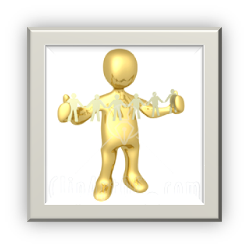 Что почитать о групповой форме работы?
Цукерман Г.А. Введение в школьную жизнь. - М.: Новая жизнь, 1994. 
Цукерман Г.А. Виды общения в обучении. Томск : Пеленг, 1993.
Глазкова А. Организация индивидуальной, групповой, коллективной деятельности. // Начальная школа.- 1999,   № 10 
Чередов И.М. Формы учебной работы в средней школе: Книга для учителя. М.: Просвещение, 1988
Курятов В.М. Как организовать обучение в малых группах. СПб.: Педагогика, 2000
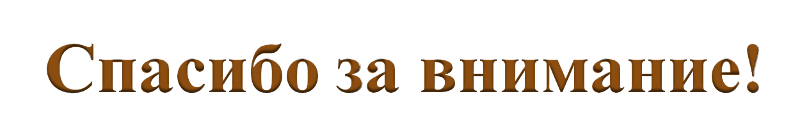